Solar Panels and Electric Circuits
Basics of Electric Circuits
A circuit is:
A group of components connected together to perform a given task

We will be wiring together a circuit to make our solar panel product.
Basics of Electric Circuits
Think them like a water system to supply your house 
with fresh water.
Current:  The flow:  This is how much water is going thru
		          the pipe.
Voltage:  The push:  This is how high the water tower is 
		           compared to your home.
Resistance: The opposition to the flow: This is the diameter of the pipe.
Series:  1 pipe:  If you had 1 pipe in your house that had a lot of faucets in series, turning off 1 faucet would have a effect on all the other faucets.
Parallel: Multiple pipes: Water can flow to each faucet individually and 1 faucet has no effect on the other.
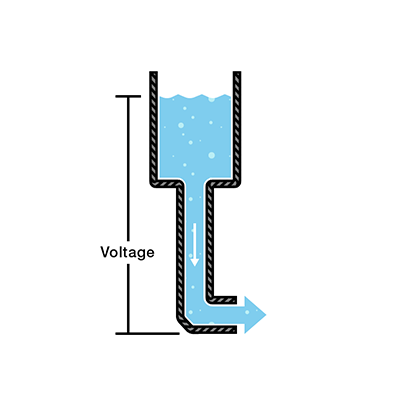 More potential energy =more voltage
=bigger battery
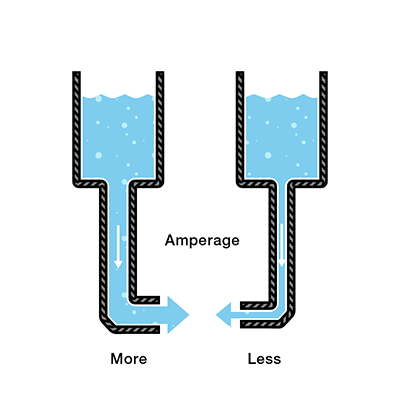 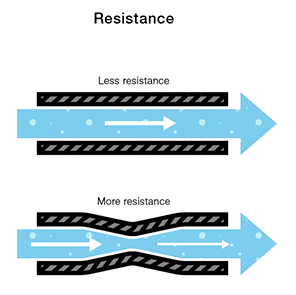 Same PE; bigger pipe
 = more current 
Same PE; smaller pipe
=less current
Bigger pipe
=less resistance 
Smaller pipe
= more resistance
Series vs Parallel Circuits
Parallel circuits
maintain potential (voltage is constant)
Current is divided among components
If one light goes out, the others stay lit
Series circuits
maintain electrical flow (current is constant)
Voltage is divided among components
Easy to open circuit quickly
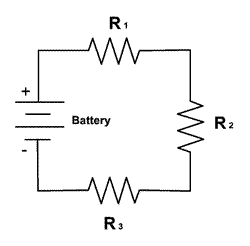 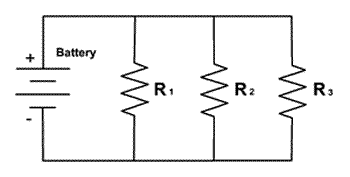 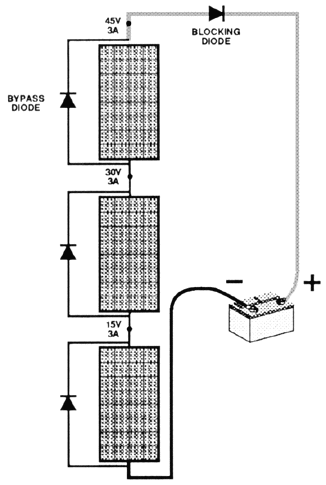 Loads/sources wired in series
 
VOLTAGES ARE ADDITIVE 
CURRENT IS EQUAL
ALLOWS FOR MORE POWER STORAGE AT HIGHER VOLTAGES
DC vs AC Current
Direct Current
This is the type of voltage you get from a battery or a photovoltaic cell

Used in this class and in handheld electronics.

Requires high voltage to transmit over a relatively small distance.
Alternating Current 
This is the type of voltage that comes from your wall outlet.

Used in commercial and residential wiring.

Requires lower voltage to transmit over long distance.
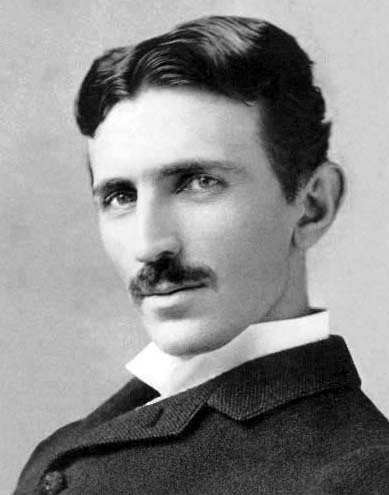 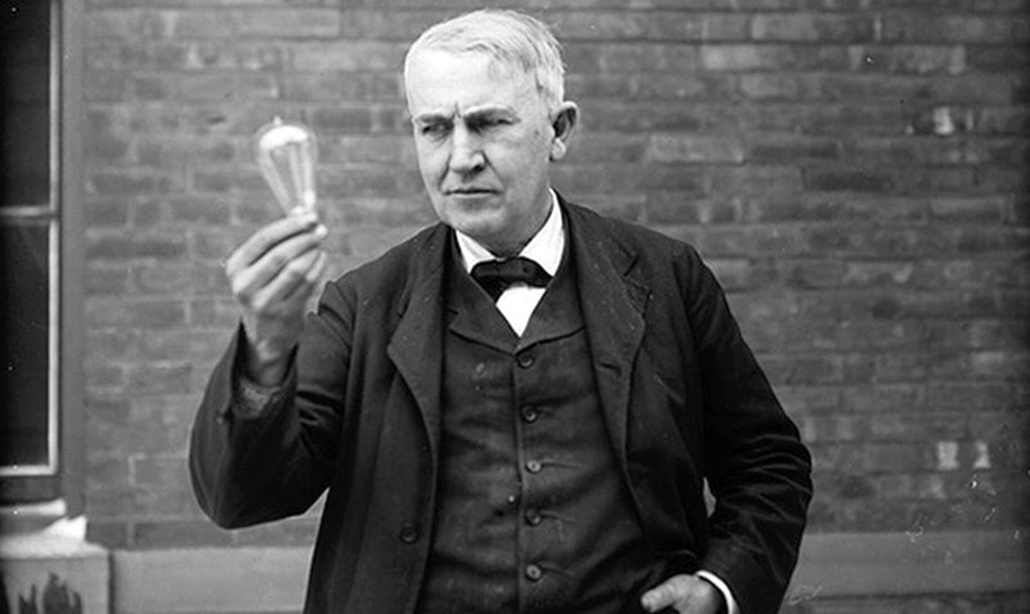 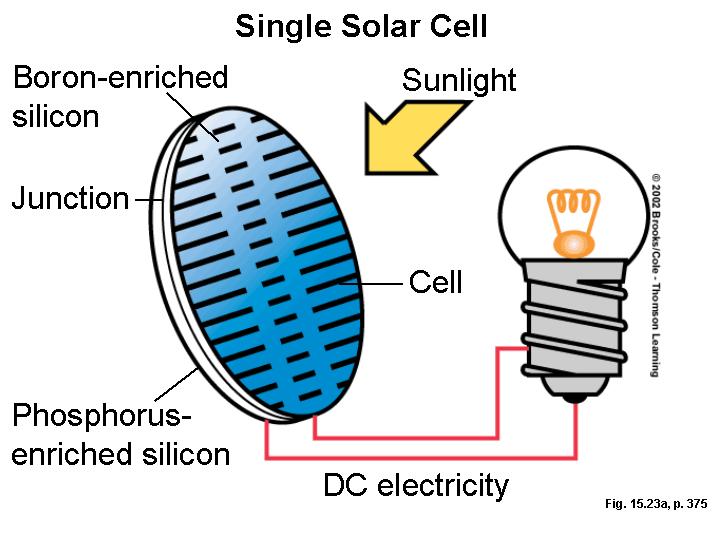 Photovoltaics
Photo+voltaic = convert light to electricity
Driven by Space Applications in Early Days
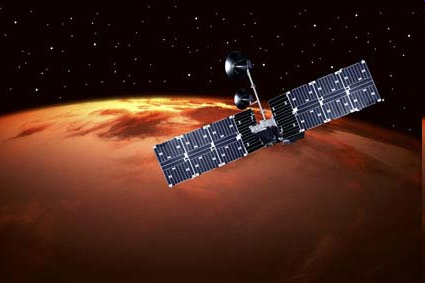 How does it work
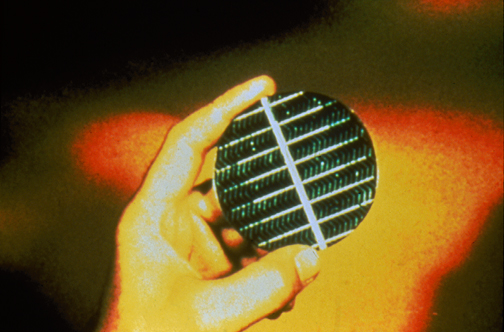 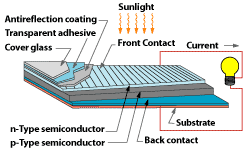 The heart of a photovoltaic system is a solid-state device called a solar cell.
Photovoltaic Cells
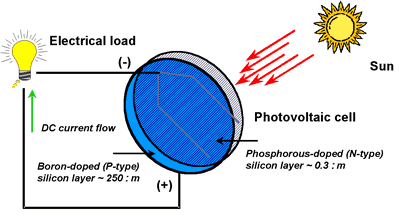 How Do Solar Panels Work?
Photovoltaic System
Charge Controller = a piece of equipment that allows you to interface between a battery, a solar collector, and an energy load
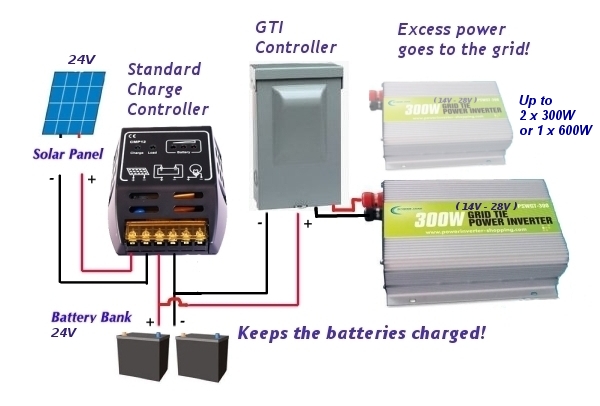 We are not using this
Advantages of Solar Power
Clean
Sustainable
Free
Provide electricity to remote places
No reliance on the power grid.
Disadvantages of Solar Power
Less efficient and costly 
equipment
Part Time
Reliability Depends On Location
Environmental Impact of PV Cell Production
Why Do We Not Only Use Solar Panels?
References:
SparkFun Electronics 
UC Berkley 
Bucknell University